ТЕМА 3.1. ЛИТЕРАТУРНЫЙ ЯЗЫК

Задание: после прочтения лекции просмотрите данную презентацию с целью закрепления полученных знаний.
ЯЗЫК
1) ГОСУДАРСТВЕННЫЙ
2) НАЦИОНАЛЬНЫЙ
3) ЛИТЕРАТУРНЫЙ (литературный язык – это высшая форма существования языка, это язык правильный, кодифицированный).
Литературный язык
- язык правильный, нормированный.

«Нормы русского литературного языка – это принятые в речевой практике правила произношения, постановки ударения, словоупотребления, грамматики. Эти правила обязательны для всех говорящих на русском языке, они рекомендованы словарем и грамматикой».
Нестандартная лексика
лексика, которая выходит за пределы литературного языка, отклоняется от нормы. 
Сюда отнесём:
просторечие;
слова-паразиты;
жаргоны;
вульгаризмы (САМЫЕ ОПАСНЫЕ ДЛЯ КУЛЬТУРНОЙ РЕЧИ ЭЛЕМЕНТЫ !!!)
СЛОВА-ПАРАЗИТЫ
ПРОСТОРЕЧИЕ
ЖАРГОН
УЧИТЕЛЬ ФИЗКУЛЬТУРЫ:
НЕТ!



ДА!
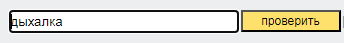 Итак, сейчас упражнение на дыхалку*, сбегаем 6 кругов.

Пояснение: в русском литературном языке нет слова «дыхалка»!
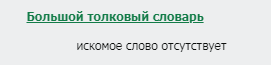 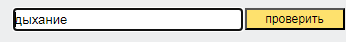 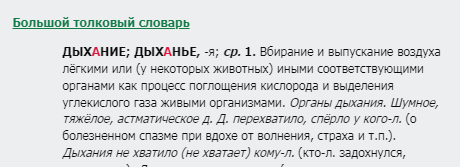 СЛЕНГ
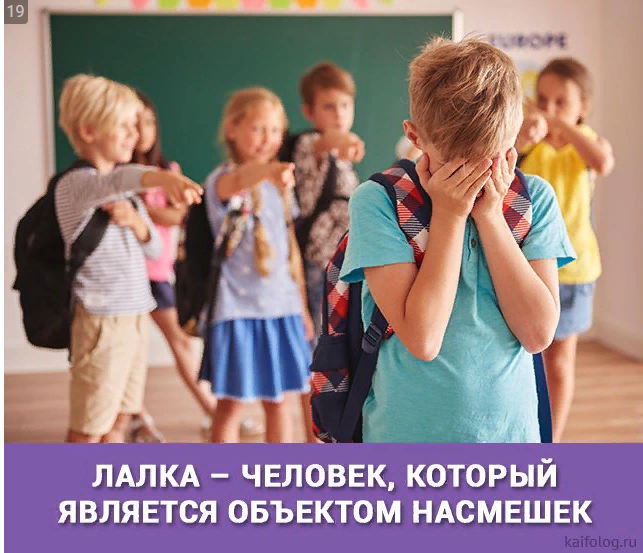 АРГО
ВУЛЬГАРИЗМЫ
- цензурная брань;
-нецензурная брань (матерная лексика).

Чаще всего используются в различных коммуникативных ситуациях для выражения вызывающе-пренебрежительного отношения к нормам общественной морали.
Самое опасное засорение языка – это брань
Причины употребления нестандартной лексики:
1) малообразованность человека;
2) проникновение этой лексики в СМИ;
3) снижение интереса к чтению классической литературы;
4) свобода слова;
5) общая духовная деградация нации.
Охрана языка на уровне закона
От грубого засорения язык охраняется на государственном уровне.
 Создаются  законы, направленные на сохранение чистоты языка. 

Но это не помогает сохранять язык в чистоте!
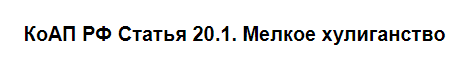 Что же делать?
Единственное, что сможет помочь – это желание самого человека быть культурным, общаться на правильном литературном языке. 

Для этого надо читать достойную классическую и зарубежную литературу, пользоваться лингвистическими словарями, постоянно повышать свой нормативный уровень речи.
СПАСИБО ЗА ВНИМАНИЕ!
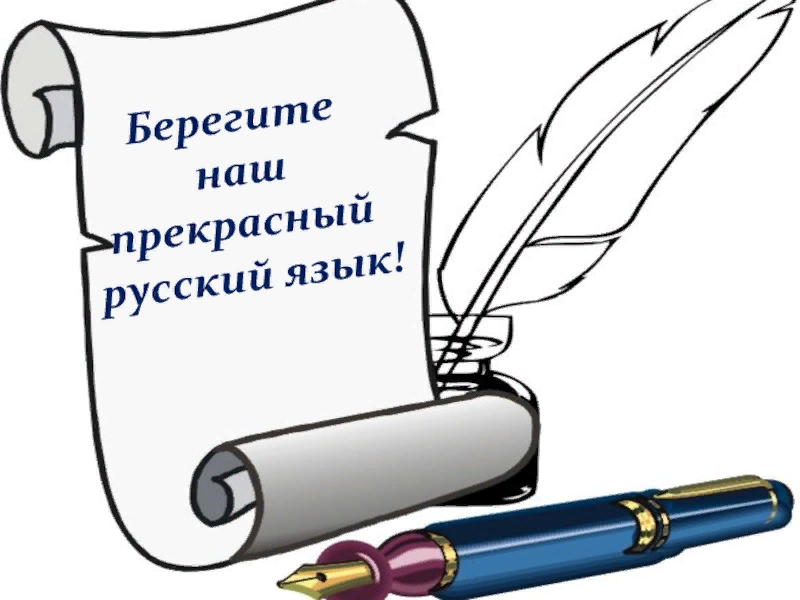